ประชุมคณะทำงานย่อย
หมวด 7 ผลลัพธ์การดำเนินการ
ครั้งที่ 2/2561  ใน 9 ก.ค.61
ณ ห้องประชุม บก.ยศ.ทร. ชั้น 2
1
น.อ.หญิง ชมภู  พัฒนพงษ์ นปก.ฯ ช่วย สน.เสธ.ยศ.ทร. โทร. 53659
03/07/61
---
ระเบียบวาระการประชุม
ระเบียบวาระที่ 1 เรื่องที่ประธานแจ้งให้ที่ประชุมทราบ
ระเบียบวาระที่ 2 ฝ่ายเลขานุการฯ ชี้แจงวิธีการกำหนดตัวชี้วัดที่สำคัญ/ค่าเป้าหมาย นำเสนอตัวอย่างตัวชี้วัด/ค่าเป้าหมาย และการรายงานผลลัพธ์ตามตัวชี้วัด
ระเบียบวาระที่ 3 หมวด P หมวด 1 - หมวด 6 นำเสนอตัวชี้วัดและค่าเป้าหมายในหัวข้อที่ตนรับผิดชอบ หน่วยต่าง ๆ  พิจารณาตัวชี้วัดและค่าเป้าหมายในส่วนภาระงานที่ตนรับผิดชอบ   
ระเบียบวาระที่ 4 เรื่องอื่น ๆ
3
น.อ.หญิง ชมภู  พัฒนพงษ์ นปก.ฯ ช่วย สน.เสธ.ยศ.ทร. โทร. 53659
03/07/61
ระเบียบวาระที่ 1 
เรื่องที่ประธานแจ้งให้ที่ประชุมทราบ
น.อ.หญิง ชมภู  พัฒนพงษ์ นปก.ฯ ช่วย สน.เสธ.ยศ.ทร. โทร. 53659
4
03/07/61
วัตถุประสงค์ของการประชุม  เพื่อให้ทุกฝ่ายร่วมกันพิจารณาตัวชี้วัดและค่าเป้าหมายที่สำคัญในภาพรวมของ ยศ.ทร.  ที่หมวด 7 จะได้นำมาเป็นหัวข้อในการวิเคราะห์และสรุปผลการดำเนินงานที่สำคัญในภาพรวมของ ยศ.ทร. เพื่อให้เกิดการพัฒนาและวางระบบการดำเนินงานของ ยศ.ทร. ต่อไป
     ที่ผ่านมา ยังไม่เคยมีการกำหนดตัวชี้วัดที่สำคัญของระบบงานของ ยศ.ทร.มาก่อน เมื่อ สปช.ทร. มาตรวจ PMQA เมื่อ 24 พ.ค.61 นั้น ฝ่ายเลขานุการหมวด 7 ได้กำหนดตัวชี้วัดและค่าเป้าหมายที่สำคัญในภาพรวมของ ยศ.ทร. ให้เบื้องต้นไปพลางก่อน เพื่อใช้ประกอบรับการตรวจจาก สปช.ทร. 
      ในโอกาสนี้ ให้หมวดที่รับผิดชอบและหน่วยที่เกี่ยวข้องกับข้อคำถามในเกณฑ์ PMQA นำเสนอตัวชี้วัดและค่าเป้าหมาย และร่วมกันพิจารณาให้ความเห็นชอบ แล้วจะเสนอขออนุมัติต่อไป
03/07/61
5
น.อ.หญิง ชมภู  พัฒนพงษ์ นปก.ฯ ช่วย สน.เสธ.ยศ.ทร. โทร. 53659
ระเบียบวาระที่ 2 
ชี้แจงหัวข้อการรายงานผลลัพธ์ 
การกำหนดตัวชี้วัด/ค่าเป้าหมาย
นำเสนอตัวอย่างตัวชี้วัด/ค่าเป้าหมาย
น.อ.หญิง ชมภู  พัฒนพงษ์ นปก.ฯ ช่วย สน.เสธ.ยศ.ทร. โทร. 53659
6
03/07/61
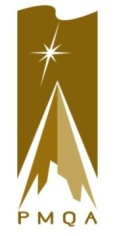 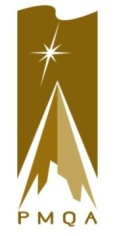 วงจรคุณภาพการบริหารจัดการภาครัฐ
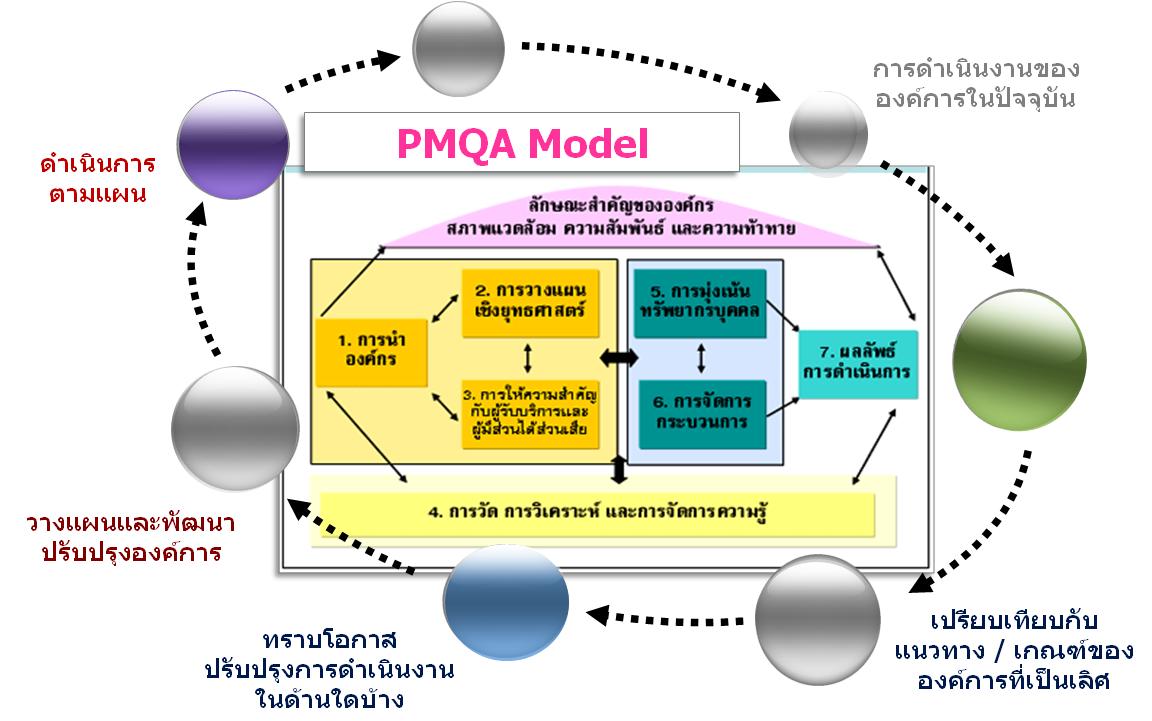 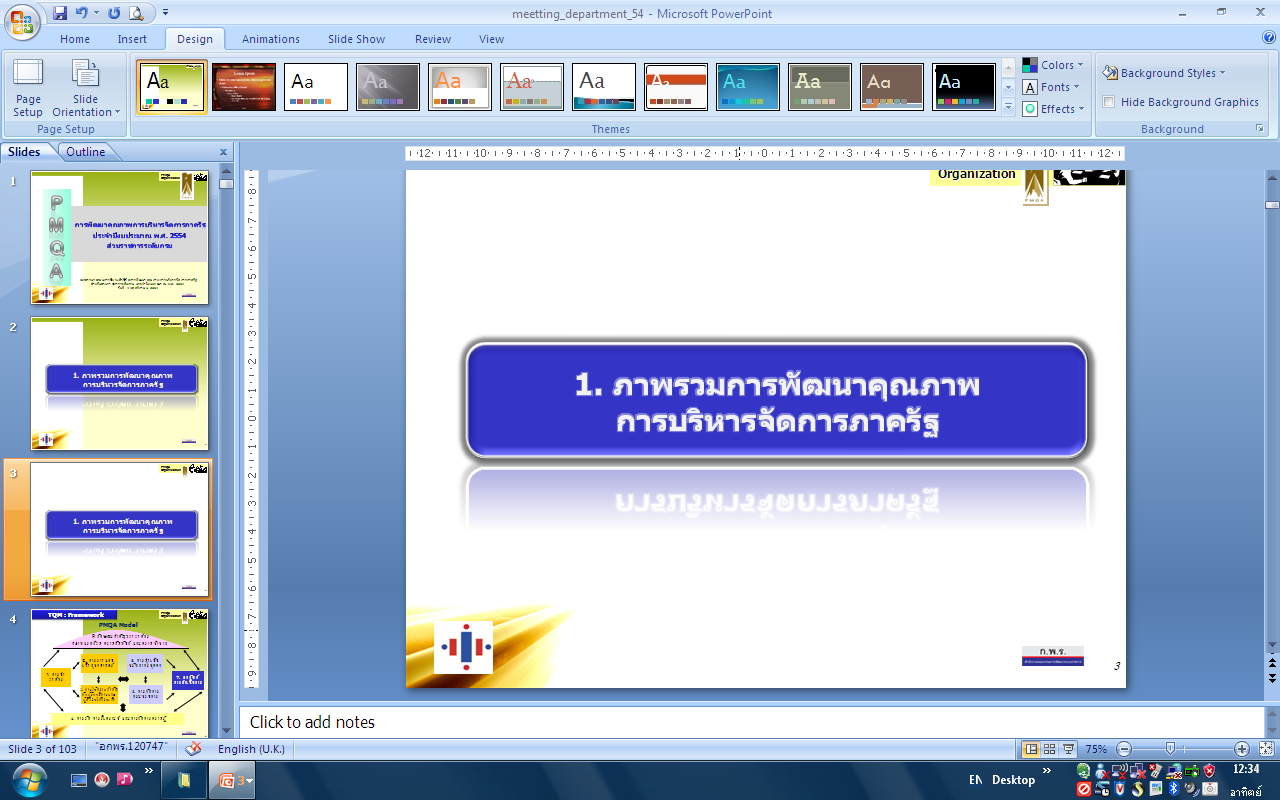 7
การประเมินองค์กรตามหมวด 7
อัตราของการปรับปรุงผลดำเนินการ            หรือผลที่ดีอย่างต่อเนื่อง
ความครอบคลุมของผลดำเนินการ
ระดับของผลการดำเนินงานในปัจจุบันเทียบกับเป้าหมาย
Level - Le
Level-Le
Trend - T
Comparison
Integration

- I
ความครอบคลุมทั่วถึง                 ของตัวชี้วัดต่าง ๆ
ผลลัพธ์และตัวชี้วัดที่เชื่อถือ
ผลลัพธ์ที่สอดคล้องกลมกลืนทุกกระบวนการและหน่วยงาน
- C
• ผลการดำเนินงานเทียบกับข้อมูลเชิงเปรียบเทียบ ค่าเทียบเคียงหรือองค์การชั้นนำ
9
การดำเนินงานของหมวด 7
(1) รายงานผลลัพธ์ที่ครอบคลุมข้อกำหนดที่สำคัญของต่อความสำเร็จของ ยศ.ทร. ที่กำหนดไว้ในลักษณะสำคัญขององค์การ (หมวด P) หมวด 1 การนำองค์การ หมวด 2 การวางแผนเชิงยุทธศาสตร์ หมวด 3 การให้ความสำคัญกับผู้รับบริการและผู้มีส่วนได้ส่วนเสีย หมวด 5 การมุ่งเน้นบุคลากร และหมวด 6 การมุ่งเน้นการปฏิบัติการ 
	(2) แสดงระดับผลลัพธ์ (โดยใช้มาตรวัดที่สื่อความหมายได้ชัดเจน) แนวโน้มผลลัพธ์ (เพื่อแสดงทิศทางของผลลัพธ์อัตราการเปลี่ยนแปลง และขอบเขตของการถ่ายทอดเพื่อนำไปปฏิบัติโดยทั่วไปแล้วควรมีข้อมูลย้อนหลังอย่างน้อย 3 ช่วงเวลา เพื่อให้เห็นแนวโน้มชัดเจน ทั้งนี้ควรแสดงผลการดำเนินการที่ผ่านมาในอดีตและปัจจุบัน โดยไม่ใช้ผลการดำเนินการที่คาดการณ์ในอนาคต ช่วงเวลาที่ใช้สำหรับข้อมูลแนวโน้มควรเหมาะสมกับตัววัดแต่ละตัวที่ได้รายงานไว้สำหรับผลลัพธ์บางตัว อาจจะต้องแสดงแนวโน้มนานถึง 5 ปี หรือกว่านั้น สำหรับผลลัพธ์ที่มีความสำคัญควรรายงานข้อมูลใหม่ด้วยแม้ว่า จะยังไม่สามารถแสดงแนวโน้มหรือการเปรียบเทียบได้อย่างชัดเจน ควรอธิบายสาเหตุของแนวโน้มที่แสดงการเปลี่ยนแปลงที่สำคัญทั้งที่ดีและไม่ดี) การเปรียบเทียบผลลัพธ์ (เพื่อแสดงว่าผลลัพธ์ของส่วนราชการเป็นอย่างไรเมื่อเทียบกับผลลัพธ์ของส่วนราชการอื่นที่เหมาะสม)  และการแสดงให้เห็นว่ามีการบูรณาการผลลัพธ์ (โดยรายงานผลลัพธ์ที่สำคัญทั้งหมดพร้อมการจำแนกอย่างเหมาะสม ตัวอย่าง เช่น ตามกลุ่มของผู้เรียนหรือกลุ่มผู้รับบริการอื่นที่สำคัญ บุคลากร กระบวนการ และกลุ่มหลักสูตรและบริการ)
03/07/61
9
น.อ.หญิง ชมภู  พัฒนพงษ์ นปก.ฯ ช่วย สน.เสธ.ยศ.ทร. โทร. 53659
หมวด 7 เป็นหมวดที่สรุปผลการดำเนินงานในภาพรวมของส่วนราชการ  
เป็นการประเมินผลการดำเนินการและการปรับปรุงในด้านที่สำคัญทุกด้าน
ของส่วนราชการ
หัวข้อที่ใช้ประเมิน (ตัวชี้วัด) ครอบคลุมการบริการ/กระบวนการหลัก        ของหน่วย
ผลดำเนินงาน (ผลลัพธ์) เปรียบเทียบกับค่าเป้าหมายที่กำหนด 
ผลดำเนินงาน (ผลลัพธ์) ย้อนหลัง เพื่อพิจารณาแนวโน้ม/ทิศทาง      ในอนาคต
ผลดำเนินงาน (ผลลัพธ์) เปรียบเทียบกับคู่เทียบ (หน่วยงาน/องค์กร    ชั้นนำภายนอก)
ต้องมีข้อมูลสารสนเทศที่น่าเชื่อถือ
03/07/61
10
น.อ.หญิง ชมภู  พัฒนพงษ์ นปก.ฯ ช่วย สน.เสธ.ยศ.ทร. โทร. 53659
หมวด 7 ผลลัพธ์การดำเนินการ  เป็นหมวดที่จะต้องวิเคราะห์และสรุป   ผลการดำเนินงานที่สำคัญในภาพรวมทุกมิติของ ยศ.ทร. เพื่อดูทิศทางแนวโน้มในอนาคต ว่าจะไปในทิศทางใด อยู่ในระดับใดเมื่อเปรียบเทียบกับหน่วยงาน/องค์กรที่มีลักษณะงานเหมือนกันหรือคล้ายคลึงกัน  เพื่อให้เกิดการพัฒนาปรับปรุงแก้ไข และยกระดับมาตรฐานคุณภาพการบริหารให้มีประสิทธิภาพ   มากขึ้น
       ซึ่งข้อมูลที่หมวด 7 จะนำมาวิเคราะห์ได้นั้น จะต้องพิจารณาจากหัวข้อที่กำหนดไว้ในเกณฑ์คุณภาพการบริหารจัดการภาครัฐ (มี 6 ด้าน รวม18 หัวข้อ/คำถาม) โดยในแต่ละหัวข้อ/คำถามนั้น ส่วนใหญ่มาจากหัวข้อ/คำถามของแต่ละหมวด (P, 1-6)  และงานที่อยู่ในความรับผิดชอบของบางหน่วยใน ยศ.ทร.
03/07/61
11
น.อ.หญิง ชมภู  พัฒนพงษ์ นปก.ฯ ช่วย สน.เสธ.ยศ.ทร. โทร. 53659
หมวด 7 เป็นหมวดที่สรุปผลการดำเนินงานในภาพรวมของส่วนราชการ  
เป็นการประเมินผลการดำเนินการและการปรับปรุงในด้านที่สำคัญทุกด้าน
ของส่วนราชการ
1. ด้านประสิทธิผลและการบรรลุพันธกิจ
(มี 2 หัวข้อ)
2. ด้าน
การให้ความ
สำคัญผู้รับบริการและผู้มีส่วนได้ส่วนเสีย
(มี 2 หัวข้อ)
3. ด้าน
การมุ่งเน้นบุคลากร
(มี 4 หัวข้อ)
4. ด้าน
การนำองค์การและการกำกับดูแลส่วนราชการ
(มี 5 หัวข้อ)
5. ด้านงบประมาณ การเงินและการเติบโต
(มี 2 หัวข้อ)
6. ด้าน
การประสิทธิผลของกระบวนการและการจัดการห่วงโซ่อุปทาน
(มี 3 หัวข้อ)
03/07/61
12
น.อ.หญิง ชมภู  พัฒนพงษ์ นปก.ฯ ช่วย สน.เสธ.ยศ.ทร. โทร. 53659
ความสัมพันธ์ระหว่างหมวด 7 กับหมวดอื่น
1. ด้านประสิทธิผลและการบรรลุพันธกิจ
(มี 2 หัวข้อ)
: มว.P, มว.1, มว.2
2. ด้าน
การให้ความ
สำคัญผู้รับบริการและผู้มีส่วนได้ส่วนเสีย
(มี 2 หัวข้อ)
: มว.3
3. ด้าน
การมุ่งเน้นบุคลากร
(มี 4 หัวข้อ)
: มว.5
4. ด้าน
การนำองค์การและการกำกับดูแลส่วนราชการ
(มี 5 หัวข้อ)
: มว. P,มว.1
5. ด้านงบประมาณ การเงินและการเติบโต
(มี 2 หัวข้อ)
: กบ.ฯ, กง.ฯ, มว.P
6. ด้าน
การประสิทธิผลของกระบวนการและการจัดการห่วงโซ่อุปทาน
(มี 3 หัวข้อ)
: มว.6
ข้อมูลสารสนเทศ (มว.4)
03/07/61
13
น.อ.หญิง ชมภู  พัฒนพงษ์ นปก.ฯ ช่วย สน.เสธ.ยศ.ทร. โทร. 53659
หมวด 7 ผลลัพธ์การดำเนินการ
1. ด้านประสิทธิผลและการบรรลุพันธกิจ
(มี 2 หัวข้อ)
: มว.P, มว.1, มว.2
2. ด้าน
การให้ความ
สำคัญผู้รับบริการและผู้มีส่วนได้ส่วนเสีย
(มี 2 หัวข้อ)
: มว.3
3. ด้าน
การมุ่งเน้นบุคลากร
(มี 4 หัวข้อ)
: มว.5
4. ด้าน
การนำองค์การและการกำกับดูแลส่วนราชการ
(มี 5 หัวข้อ)
: มว. P,มว.1
5. ด้านงบประมาณ การเงินและการเติบโต
(มี 2 หัวข้อ)
: กบ.ฯ, กง.ฯ, มว.P
6. ด้าน
การประสิทธิผลของกระบวนการและการจัดการห่วงโซ่อุปทาน
(มี 3 หัวข้อ)
: มว.6
ข้อมูลสารสนเทศ (มว.4)
03/07/61
14
น.อ.หญิง ชมภู  พัฒนพงษ์ นปก.ฯ ช่วย สน.เสธ.ยศ.ทร. โทร. 53659
หัวข้อ 7.1 ผลลัพธ์ด้านประสิทธิผลและการบรรลุพันธกิจ
ก. ผลลัพธ์ด้านประสิทธิผลส่วนราชการและแผนปฏิบัติการ 
    (1) ด้านผลผลิตและการบริการตามพันธกิจหลักของส่วนราชการ (หมวด P/กศษ.ฯ รับผิดชอบ : ข้อ 1, 9, 11 โดยรวบรวมข้อมูลจากหน่วยที่รับผิดชอบ CP)	
         - ตัววัดหรือตัวชี้วัดที่สำคัญของการดำเนินการตามพันธกิจหลักของส่วนราชการ ให้เปรียบเทียบผลลัพธ์ดังกล่าวกับผลการดำเนินการของคู่แข่ง และ/หรือส่วนราชการ   อื่น ๆ ที่มีการดำเนินงานที่คล้ายคลึงกัน (*) 
        - ตัววัดหรือตัวชี้วัดที่สำคัญของผลการดำเนินการด้านการบูรณาการกับส่วนราชการที่เกี่ยวข้องกันในการให้บริการ หรือการปฏิบัติงาน (*)
03/07/61
15
น.อ.หญิง ชมภู  พัฒนพงษ์ นปก.ฯ ช่วย สน.เสธ.ยศ.ทร. โทร. 53659
หัวข้อ 7.1 ผลลัพธ์ด้านประสิทธิผลและการบรรลุพันธกิจ
ก. ผลลัพธ์ด้านประสิทธิผลส่วนราชการและแผนปฏิบัติการ 
    (2) ด้านด้านการนำยุทธศาสตร์ไปปฏิบัติ (หมวด 2/ศยร.ฯ รับผิดชอบ : ข้อ 7, 11 โดยรวบรวมข้อมูลจากหน่วยที่รับผิดชอบตัวชี้วัดในแผนปฏิบัติราชการประจำปี ยศ.ทร.)	
        - ตัววัดหรือตัวชี้วัดที่สำคัญของการบรรลุยุทธศาสตร์และแผนปฏิบัติการของส่วนราชการ 
        - ตัววัดหรือตัวชี้วัดที่สำคัญของการเสริมสร้างความแข็งแกร่งของสมรรถนะหลักของส่วนราชการ (*)
03/07/61
16
น.อ.หญิง ชมภู  พัฒนพงษ์ นปก.ฯ ช่วย สน.เสธ.ยศ.ทร. โทร. 53659
หมวด 7 ผลลัพธ์การดำเนินการ
1. ด้านประสิทธิผลและการบรรลุพันธกิจ
(มี 2 หัวข้อ)
: มว.P, มว.1, มว.2
2. ด้าน
การให้ความ
สำคัญผู้รับบริการและผู้มีส่วนได้ส่วนเสีย
(มี 2 หัวข้อ)
: มว.3
3. ด้าน
การมุ่งเน้นบุคลากร
(มี 4 หัวข้อ)
: มว.5
4. ด้าน
การนำองค์การและการกำกับดูแลส่วนราชการ
(มี 5 หัวข้อ)
: มว. P,มว.1
5. ด้านงบประมาณ การเงินและการเติบโต
(มี 2 หัวข้อ)
: กบ.ฯ, กง.ฯ, มว.P
6. ด้าน
การประสิทธิผลของกระบวนการและการจัดการห่วงโซ่อุปทาน
(มี 3 หัวข้อ)
: มว.6
ข้อมูลสารสนเทศ (มว.4)
03/07/61
17
น.อ.หญิง ชมภู  พัฒนพงษ์ นปก.ฯ ช่วย สน.เสธ.ยศ.ทร. โทร. 53659
หัวข้อ 7.2 ผลลัพธ์ด้านการให้ความสำคัญผู้รับบริการและผู้มีส่วนได้ส่วนเสีย
(3) ความพึงพอใจของผู้รับบริการและผู้มีส่วนได้ส่วนเสีย (หมวด 3/ฝวก.ฯ รับผิดชอบ : ข้อ 3,5,8 โดยรวบรวมข้อมูลจากหน่วยที่รับผิดชอบ CP)
	- ตัววัดหรือตัวชี้วัดที่สำคัญของด้านความพึงพอใจและไม่พึงพอใจของผู้รับบริการและผู้มีส่วนได้ส่วนเสีย ให้เปรียบเทียบผลลัพธ์ดังกล่าวกับระดับความพึงพอใจของคู่แข่งและ/หรือส่วนราชการอื่นที่มีบริการที่คล้ายคลึงกัน (*)
(4) การให้ความสำคัญกับผู้มีส่วนได้ส่วนเสีย (หมวด 3/ฝวก.ฯ รับผิดชอบ)
	- ตัววัดหรือตัวชี้วัดที่สำคัญด้านการให้ความสำคัญและการสร้างความสัมพันธ์กับผู้รับบริการและผู้มีส่วนได้ส่วนเสีย
03/07/61
18
น.อ.หญิง ชมภู  พัฒนพงษ์ นปก.ฯ ช่วย สน.เสธ.ยศ.ทร. โทร. 53659
หมวด 7 ผลลัพธ์การดำเนินการ
1. ด้านประสิทธิผลและการบรรลุพันธกิจ
(มี 2 หัวข้อ)
: มว.P, มว.1, มว.2
2. ด้าน
การให้ความ
สำคัญผู้รับบริการและผู้มีส่วนได้ส่วนเสีย
(มี 2 หัวข้อ)
: มว.3
3. ด้าน
การมุ่งเน้นบุคลากร
(มี 4 หัวข้อ)
: มว.5
4. ด้าน
การนำองค์การและการกำกับดูแลส่วนราชการ
(มี 5 หัวข้อ)
: มว. P,มว.1
5. ด้านงบประมาณ การเงินและการเติบโต
(มี 2 หัวข้อ)
: กบ.ฯ, กง.ฯ, มว.P
6. ด้าน
การประสิทธิผลของกระบวนการและการจัดการห่วงโซ่อุปทาน
(มี 3 หัวข้อ)
: มว.6
ข้อมูลสารสนเทศ (มว.4)
03/07/61
19
น.อ.หญิง ชมภู  พัฒนพงษ์ นปก.ฯ ช่วย สน.เสธ.ยศ.ทร. โทร. 53659
หัวข้อ 7.3 ผลลัพธ์ด้านการมุ่งเน้นบุคลากร
(5) ขีดความสามารถและอัตรากำลังบุคลากร (หมวด 5/กธก.ฯ รับผิดชอบ)
     - ตัววัดหรือตัวชี้วัดที่สำคัญด้านขีดความสามารถและอัตรากำลังบุคลากร รวมถึงกำลังคนของส่วนราชการ และทักษะที่เหมาะสมของบุคลากร
(6) บรรยากาศการทำงาน (หมวด 5/กธก.ฯ รับผิดชอบ : ข้อ 5, 6 โดยรวบรรวมข้อมูลจากหน่วยที่เกี่ยวข้อง)
	- ตัววัดหรือตัวชี้วัดที่สำคัญด้านบรรยากาศการทำงาน รวมถึงสุขภาพ ความปลอดภัย สวัสดิภาพ การบริการและสิทธิประโยชน์สำหรับบุคลากร
03/07/61
20
น.อ.หญิง ชมภู  พัฒนพงษ์ นปก.ฯ ช่วย สน.เสธ.ยศ.ทร. โทร. 53659
หัวข้อ 7.3 ผลลัพธ์ด้านการมุ่งเน้นบุคลากร
(7) การทำให้บุคลากรมีความผูกพัน (หมวด 5/กธก.ฯ รับผิดชอบ : ข้อ 10)
		      - ตัววัดหรือตัวชี้วัดที่สำคัญด้านการทำให้บุคลากรมีความผูกพันกับส่วนราชการและทำให้ส่วนราชการประสบความสำเร็จ 
		       - ตัววัดหรือตัวชี้วัดที่สำคัญด้านความพึงพอใจของบุคลากรบบุคลากร
(8) การพัฒนาบุคลากรและการพัฒนาผู้นำของส่วนราชการ


(หมวด 5/กธก.ฯ รับผิดชอบ : ข้อ 12,13 โดยรวบรวมข้อมูลจากหน่วยที่เกี่ยวข้อง)
03/07/61
21
น.อ.หญิง ชมภู  พัฒนพงษ์ นปก.ฯ ช่วย สน.เสธ.ยศ.ทร. โทร. 53659
หมวด 7 ผลลัพธ์การดำเนินการ
1. ด้านประสิทธิผลและการบรรลุพันธกิจ
(มี 2 หัวข้อ)
: มว.P, มว.1, มว.2
2. ด้าน
การให้ความ
สำคัญผู้รับบริการและผู้มีส่วนได้ส่วนเสีย
(มี 2 หัวข้อ)
: มว.3
3. ด้าน
การมุ่งเน้นบุคลากร
(มี 4 หัวข้อ)
: มว.5
4. ด้าน
การนำองค์การและการกำกับดูแลส่วนราชการ
(มี 5 หัวข้อ)
: มว. P,มว.1
5. ด้านงบประมาณ การเงินและการเติบโต
(มี 2 หัวข้อ)
: กบ.ฯ, กง.ฯ, มว.P
6. ด้าน
การประสิทธิผลของกระบวนการและการจัดการห่วงโซ่อุปทาน
(มี 3 หัวข้อ)
: มว.6
ข้อมูลสารสนเทศ (มว.4)
03/07/61
22
น.อ.หญิง ชมภู  พัฒนพงษ์ นปก.ฯ ช่วย สน.เสธ.ยศ.ทร. โทร. 53659
หัวข้อ 7.4 ผลลัพธ์ด้านการนำองค์การและการกำกับดูแล
ก. ผลลัพธ์ด้านการนำองค์การ การกำกับดูแลองค์การ และความรับผิดชอบต่อสังคม 
(9) การนำองค์การ (หมวด 1/กศษ.ฯ รับผิดชอบ : ข้อ 1,4 โดยรวบรวมข้อมูลจากหน่วยที่เกี่ยวข้อง)
     - ตัววัดหรือตัวชี้วัดที่สำคัญของการสื่อสารของผู้บริหารของส่วนราชการ และการสร้างความผูกพันกับบุคลากรและผู้รับบริการและผู้มีส่วนได้ส่วนเสีย เพื่อถ่ายทอดวิสัยทัศน์และค่านิยมสู่การปฏิบัติ การกระตุ้นให้เกิดการสื่อสารในลักษณะสองทิศทาง และการทำให้เกิดการปฏิบัติการอย่างจริงจัง
(10) การกำกับดูแลองค์การ (หมวด 1/กศษ.ฯ รับผิดชอบ : ข้อ 6 โดยรวบรวมข้อมูลจากหน่วย/คณะกรรมการที่เกี่ยวข้อง)
     - ตัววัดหรือตัวชี้วัดที่สำคัญด้านการกำกับดูแลส่วนราชการและความรับผิดชอบด้านการเงินทั้งภายในและภายนอก
03/07/61
23
น.อ.หญิง ชมภู  พัฒนพงษ์ นปก.ฯ ช่วย สน.เสธ.ยศ.ทร. โทร. 53659
หัวข้อ 7.4 ผลลัพธ์ด้านการนำองค์การและการกำกับดูแล
(11) กฎหมายและกฎระเบียบข้อบังคับ (หมวด 1/กศษ.ฯ รับผิดชอบ : ข้อ 5 โดบรวบรวมข้อมูลจากหน่วยที่เกี่ยวข้อง)
-        ตัววัดหรือตัวชี้วัดที่สำคัญด้านการปฏิบัติตามหรือปฏิบัติได้เหนือกว่าข้อกำหนดด้านกฎระเบียบ ข้อบังคับและกฎหมาย
(12) การประพฤติปฏิบัติตามหลักนิติธรรม ความโปร่งใส และจริยธรรม (หมวด 1/กศษ.ฯ รับผิดชอบ : ข้อ 8,9 โดยรวบรวมข้อมูล/คณะกรรมการที่เกี่ยวข้อง)
        - ตัววัดหรือตัวชี้วัดที่สำคัญของการประพฤติปฏิบัติตามหลักนิติธรรม ความโปร่งใส และมีจริยธรรม 
        - ตัววัดหรือตัวชี้วัดที่สำคัญของความเชื่อมั่นของผู้มีส่วนได้ส่วนเสียที่มีต่อผู้บริหารของส่วนราชการและต่อระบบการกำกับดูแลส่วนราชการ 
       - ตัววัดหรือตัวชี้วัดที่สำคัญของพฤติกรรมที่ละเมิดการประพฤติปฏิบัติอย่างมีจริยธรรม-
03/07/61
24
น.อ.หญิง ชมภู  พัฒนพงษ์ นปก.ฯ ช่วย สน.เสธ.ยศ.ทร. โทร. 53659
หัวข้อ 7.4 ผลลัพธ์ด้านการนำองค์การและการกำกับดูแล
(13) สังคมและชุมชน  (หมวด 1/กศษ.ฯ รับผิดชอบ : ข้อ 10,11 โดยรวบรวมข้อมูลจากหน่วย/นกร./ฝวก.ฯ/สถานศึกษา/คณะกรรมการที่เกี่ยวข้อง)
       - ตัววัดหรือตัวชี้วัดที่สำคัญด้านความรับผิดชอบต่อสังคม และการสนับสนุนชุมชนที่สำคัญ
03/07/61
25
น.อ.หญิง ชมภู  พัฒนพงษ์ นปก.ฯ ช่วย สน.เสธ.ยศ.ทร. โทร. 53659
หมวด 7 ผลลัพธ์การดำเนินการ
1. ด้านประสิทธิผลและการบรรลุพันธกิจ
(มี 2 หัวข้อ)
: มว.P, มว.1, มว.2
2. ด้าน
การให้ความ
สำคัญผู้รับบริการและผู้มีส่วนได้ส่วนเสีย
(มี 2 หัวข้อ)
: มว.3
3. ด้าน
การมุ่งเน้นบุคลากร
(มี 4 หัวข้อ)
: มว.5
4. ด้าน
การนำองค์การและการกำกับดูแลส่วนราชการ
(มี 5 หัวข้อ)
: มว. P,มว.1
5. ด้านงบประมาณ การเงินและการเติบโต
(มี 2 หัวข้อ)
: กบ.ฯ, กง.ฯ, มว.P
6. ด้าน
การประสิทธิผลของกระบวนการและการจัดการห่วงโซ่อุปทาน
(มี 3 หัวข้อ)
: มว.6
ข้อมูลสารสนเทศ (มว.4)
03/07/61
26
น.อ.หญิง ชมภู  พัฒนพงษ์ นปก.ฯ ช่วย สน.เสธ.ยศ.ทร. โทร. 53659
หัวข้อ 7.5 ผลลัพธ์ด้านงบประมาณ การเงิน และการเติบโต
ก. ผลลัพธ์ด้านงบประมาณ การเงิน และการเติบโต 
(14) ผลการดำเนินการด้านงบประมาณ และการเงิน (กศษ.ฯ รับผิดชอบ โดยรวบรวมข้อมูลจาก กบ.ฯ/กง.ฯ/คณะกรรมการที่เกี่ยวข้อง) 
       - ตัววัดหรือตัวชี้วัดที่สำคัญของผลการดำเนินการด้านงบประมาณ และการเงิน รวมถึงตัววัดโดยรวม ด้านการบริหารงบประมาณ 
      - ตัววัดหรือตัวชี้วัดที่สำคัญของผลตอบแทนจากโอกาสเชิงยุทธศาสตร์ และผลการดำเนินการด้านกองทุน (*)
ก. ผลลัพธ์ด้านงบประมาณ การเงิน และการเติบโต 
(15) การเติบโต (หมวด P/กศษ.ฯ รับผิดชอบ : ข้อ 9-11 โดยรวบรวมข้อมูลจากหน่วยที่เกี่ยวข้อง
        -- ตัววัดหรือตัวชี้วัดที่สำคัญของผลการดำเนินการด้านการเติบโตของส่วนราชการ และการสร้างขีดความสามารถในการแข่งขัน
03/07/61
27
น.อ.หญิง ชมภู  พัฒนพงษ์ นปก.ฯ ช่วย สน.เสธ.ยศ.ทร. โทร. 53659
หมวด 7 ผลลัพธ์การดำเนินการ
1. ด้านประสิทธิผลและการบรรลุพันธกิจ
(มี 2 หัวข้อ)
: มว.P, มว.1, มว.2
2. ด้าน
การให้ความ
สำคัญผู้รับบริการและผู้มีส่วนได้ส่วนเสีย
(มี 2 หัวข้อ)
: มว.3
3. ด้าน
การมุ่งเน้นบุคลากร
(มี 4 หัวข้อ)
: มว.5
4. ด้าน
การนำองค์การและการกำกับดูแลส่วนราชการ
(มี 5 หัวข้อ)
: มว. P,มว.1
5. ด้านงบประมาณ การเงินและการเติบโต
(มี 2 หัวข้อ)
: กบ.ฯ, กง.ฯ, มว.P
6. ด้าน
การประสิทธิผลของกระบวนการและการจัดการห่วงโซ่อุปทาน
(มี 3 หัวข้อ)
: มว.6
ข้อมูลสารสนเทศ (มว.4)
03/07/61
28
น.อ.หญิง ชมภู  พัฒนพงษ์ นปก.ฯ ช่วย สน.เสธ.ยศ.ทร. โทร. 53659
หัวข้อ 7.6 ผลลัพธ์ด้านประสิทธิผลของกระบวนการและการจัดการห่วงโซ่อุปทาน
ก. ผลลัพธ์ด้านประสิทธิผลของกระบวนการปฏิบัติการ 
   (16) ประสิทธิผลและประสิทธิภาพของกระบวนการ (หมวด 6/กปภ.ฯ รับผิดชอบ :
ข้อ 3,4,5,10 โดยรวบรวมข้อมูลจากหน่วยที่รับผิดชอบ CP, SP, KM)
	- ตัววัดหรือตัวชี้วัดที่สำคัญของผลการดำเนินการด้านการปฏิบัติการของกระบวนการทำงานและกระบวนการสนับสนุนที่สำคัญ รวมทั้งคุณภาพ รอบเวลา การปรับปรุง การลดต้นทุน และตัววัดอื่น ๆ ที่เหมาะสมด้านประสิทธิผล ประสิทธิภาพ และนวัตกรรมของกระบวนการ
(17) การเตรียมพร้อมต่อภาวะฉุกเฉิน (หมวด 6/กปภ.ฯ รับผิดชอบ : ข้อ 8,9 โดยรวบรวมข้อมูลจากหน่วย/คณะกรรมการที่เกี่ยวข้อง) 
      - ตัววัดหรือตัวชี้วัดที่สำคัญของประสิทธิผลของส่วนราชการในด้านความปลอดภัย และการเตรียมพร้อมต่อภัยพิบัติและ
03/07/61
29
น.อ.หญิง ชมภู  พัฒนพงษ์ นปก.ฯ ช่วย สน.เสธ.ยศ.ทร. โทร. 53659
หัวข้อ 7.6 ผลลัพธ์ด้านประสิทธิผลของกระบวนการและการจัดการห่วงโซ่อุปทาน
ข. ผลลัพธ์ด้านการจัดการห่วงโซ่อุปทาน 
   (18) การจัดการห่วงโซ่อุปทาน (หมวด 6/กปภ.ฯ รับผิดชอบ : ข้อ 7 โดยรวบรวมข้อมูลจากหน่วยที่รับผิดชอบ CP) 
	- ตัววัดหรือตัวชี้วัดที่สำคัญของผลการดำเนินการด้านห่วงโซ่อุปทานของส่วนราชการ รวมทั้งการสนับสนุนผลการดำเนินการของส่วนราชการ
03/07/61
30
น.อ.หญิง ชมภู  พัฒนพงษ์ นปก.ฯ ช่วย สน.เสธ.ยศ.ทร. โทร. 53659
ระเบียบวาระที่ 3 
	 หมวด P หมวด 1 - หมวด 6 นำเสนอตัวชี้วัด
และค่าเป้าหมายในหัวข้อที่ตนรับผิดชอบ  
หน่วยต่าง ๆ พิจารณาตัวชี้วัดและค่าเป้าหมาย
ในส่วนภาระงานที่ตนรับผิดชอบ
น.อ.หญิง ชมภู  พัฒนพงษ์ นปก.ฯ ช่วย สน.เสธ.ยศ.ทร. โทร. 53659
31
03/07/61
พิจารณาตัวชี้วัดและค่าเป้าหมาย
03/07/61
32
น.อ.หญิง ชมภู  พัฒนพงษ์ นปก.ฯ ช่วย สน.เสธ.ยศ.ทร. โทร. 53659
ระเบียบวาระที่ 4 
เรื่องอื่น ๆ
น.อ.หญิง ชมภู  พัฒนพงษ์ นปก.ฯ ช่วย สน.เสธ.ยศ.ทร. โทร. 53659
33
03/07/61
ขั้นตอนการรายงานผลการดำเนินงาน
1. หน่วยที่เกี่ยวข้อง รายงานและสรุปผลการดำเนินงานตามตัวชี้วัดในหัวข้อที่ตนเกี่ยวข้อง ใช้ข้อมูลย้อนหลัง 3 ปี และข้อมูลปีปัจจุบัน รวม 4 ปี (หรือเท่า
ที่มี) ตามตารางในแบบฟอร์มที่หมวด 7 กำหนดต่อไป
2. แต่ละหมวด รวบรวมผลดำเนินงานตามตัวชี้วัดในหัวข้อที่ตนรับผิดชอบ จากหน่วยที่เกี่ยวข้อง และประเมินตนเอง เปรียบเทียบกับค่าเป้าหมาย และ
คู่เทียบ (ถ้ามี) เสนอรายงานให้หัวหน้าคณะทำงานย่อยลงนาม แล้วส่งให้เลขานุการหมวด 7 พร้อมเอกสารอ้างอิง
3. หมวด 7 วิเคราะห์ข้อมูลทุกด้าน ทุกตัวชี้วัด รายงานสรุปผลและนำเสนอผลในรูปของกราฟ เพื่อดูสถิติ แนวโน้ม และการเปรียบเทียบ รายงานผลเสนอ จก.ยศ.ทร. และเผยแพร่ให้แต่ละหน่วยนำไปใช้เป็นข้อมูลในการพัฒนาต่อไป
03/07/61
34
น.อ.หญิง ชมภู  พัฒนพงษ์ นปก.ฯ ช่วย สน.เสธ.ยศ.ทร. โทร. 53659
แบบฟอร์ม
การรายงานผลลัพธ์การดำเนินงาน
03/07/61
35
น.อ.หญิง ชมภู  พัฒนพงษ์ นปก.ฯ ช่วย สน.เสธ.ยศ.ทร. โทร. 53659
ติดต่อขอข้อมูลทางเมลชื่อ chompoo_phattanapong@yahoo.co.th
โทร.53659 หรือ 089-0354807 ห้องนายทหารปฏิบัติการ อาคาร บก.ยศ.ทร.ชั้น 2
หรือ 
น.ท.จิตรกร นรบัตร หน.แผน กบ.ยศ.ทร. โทร.53623 หรือ 083 2962823
03/07/61
36
น.อ.หญิง ชมภู  พัฒนพงษ์ นปก.ฯ ช่วย สน.เสธ.ยศ.ทร. โทร. 53659